Business models in international digital marketing
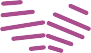 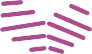 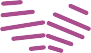 Objectives and goals
At the end of this module you will be able to:
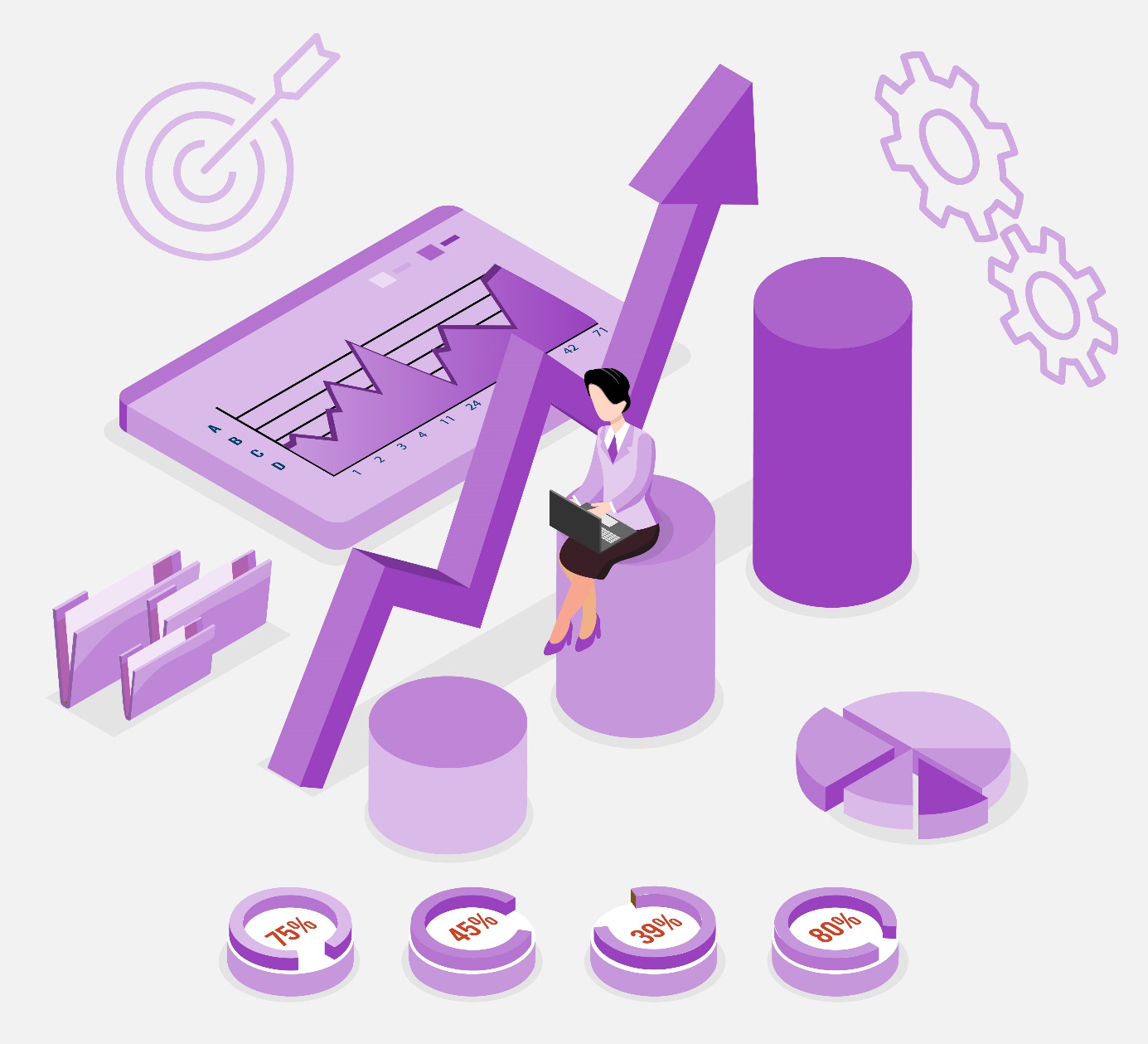 Learn about business model’s elements and digital business models
Create a business model
Learn about the process of internationalization and the main internationalizarion strategies
Index
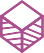 Unit 1: Introduction.
What is a business model?
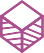 Unit 2: Digital business models and classifications.
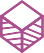 Unit 3: Internationalization.
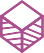 Unit 4: Recommendations and Tips. Do's and Don‘ts
The process of internationalization
Opportunities and risks of internationalization
Internationalization strategies
General tips
Do’s and Don’ts
Business model
Canvas business model
Business model’s elements
Digital business models’ characteristics 
Types of digital business model
1. Introduction. What is a business model?
1.1 Business model
A business model is a conceptual tool used to describe the way in which a company creates, distributes and captures value. (Osterwalder, 2005)
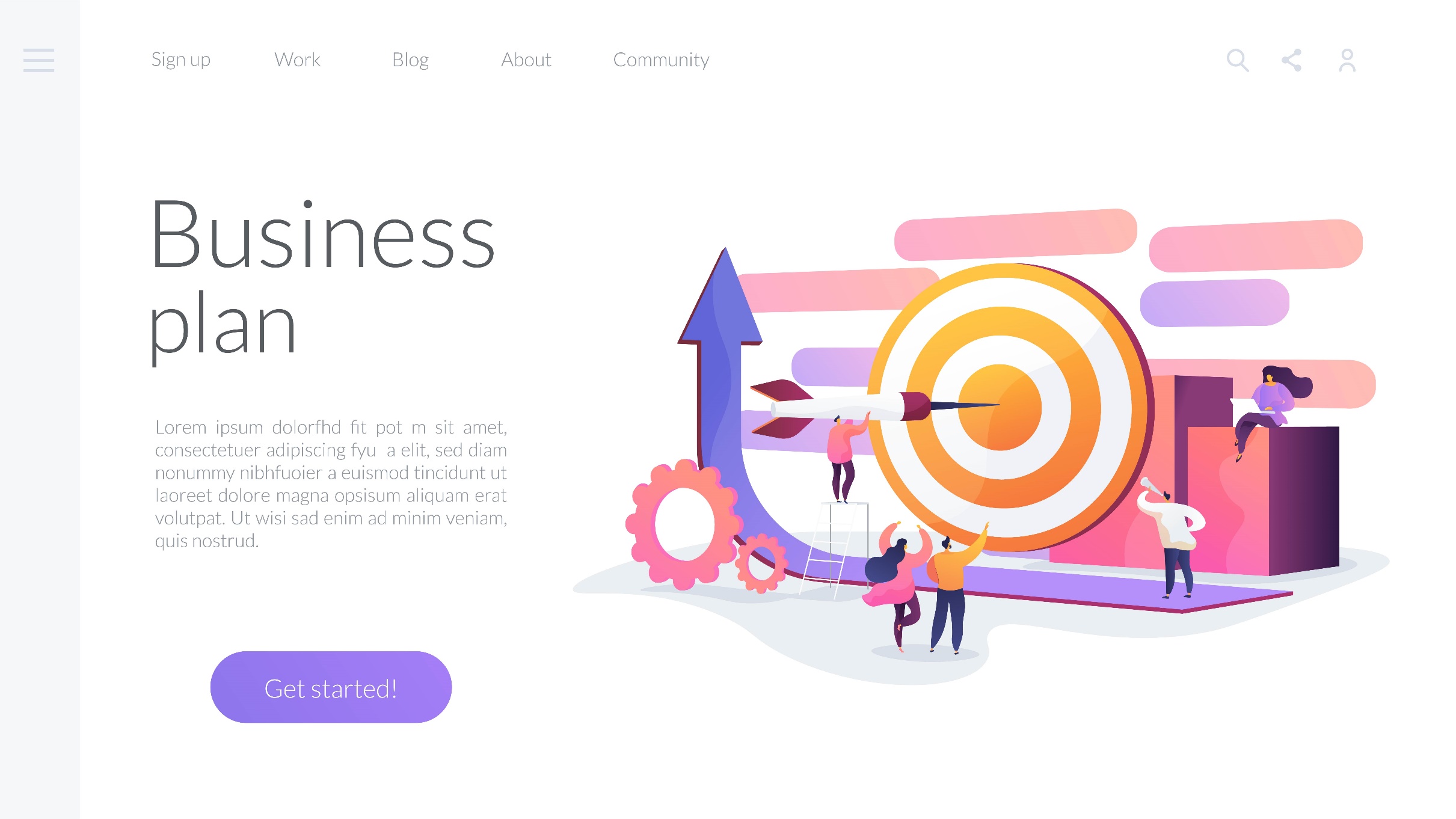 The term business model refers to a company's strategic plan for making a profit.

It can be defined as the set of organizational practices and strategic solutions through which the company seeks to gain a competitive advantage in the market. It must be flexible and dynamic.
1. Introduction. What is a business model?
1.2 Canvas business model
The Business model canvas (Osterwalder e Pigneur, 2005) is a strategic tool useful to graphically represent the business model, and therefore the value proposition, of a company.
It is structured as a framework consisting of nine blocks into which the constituent elements of a company are inserted.
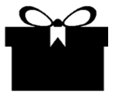 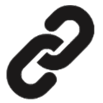 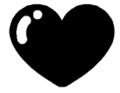 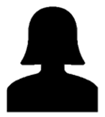 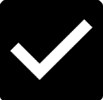 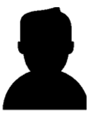 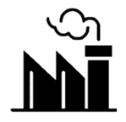 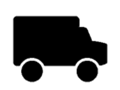 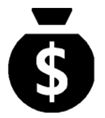 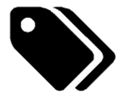 1. Introduction. What is a business model?
1.3 Business model’s elements
The constituent elements of a company that are considered in the business model canvas answer four questions:
1. What is generated by the organization?
Value propositions
3. Who is the recipient of the value created?
Customer segments
Channels
Customer relationship
2. How is value created?
Key activities
Key resources
Key partners
4. Why is value created and what impact does it generate?
Cost structure
Revenue streams
1. Introduction. What is a business model?
1.3 Business model’s elements
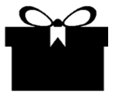 Value propositions → set of benefits that the company promises to the customer segment
Key activities → production, problem solving and maintenance or development activities required
Key resources → human, physical, intellectual and financial resources
Key partners → strategic alliances with partners the company can’t do business without
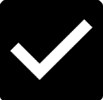 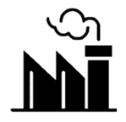 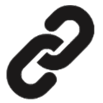 1. Introduction. What is a business model?
1.3 Business model’s elements
Customer segments → defined through demographic data or psychographic factors
Customer relationships → how the company relates to customers and creates profitable relationships
Channels → means by which the service offered reaches the customer
Cost structure → fixed and variable costs that the company incurs to maintain resources, activities and partnerships
Revenue streams → cash flow generated by the sale of services or products offered by the company
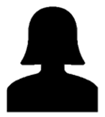 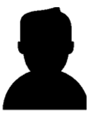 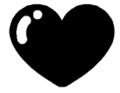 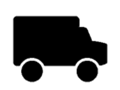 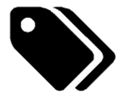 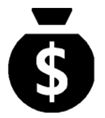 Summing up
“Business model” refers to a company's strategic plan for making a profit
The business model must be flexible and dynamic to be efficient
The Business model canvas can graphically represent the business model
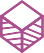 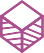 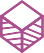 A business model is composed of 9 constituent elenements
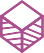 2. Digital business models and classifications.
2.1 Digital business models’ characteristics
The value proposition of the offered service is created using digital technologies
The customer acquisition and the product or service distribution are based on digital channels
Culture is usually less hierarchical due to the ability to (digitally) communicate more easily and quickly
Digitalization promotes innovation, giving employees tools and opportunities to have and develop new ideas
Digital business transactions provides data which can be analyzed and exploit to make improvements
Productivity is constantly increased by automating processes
Digital data lead to a customer-centric approach
2. Digital business models and classifications.
2.2 Types of digital business model
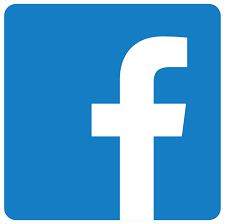 Free-modelThis type of model offers a free service and derives profit through the customer and not from the customer, for example, by selling advertising space on the platform.
Freemium modelIn this case, users can take advantage of a basic, free version of the product or service, but can at any time subscribe or buy a premium, paid version.
Marketplace model (Two-sided marketplace)It is a similar model to the previous one, but can include both products and services; two-sided: the company can sell products (or services) of a 3rd party. The E-Commerce model is the one-sided version of this model: the company sells its own (physical) products.
Experience modelThis model involves adding a digital experience to the product on sale.
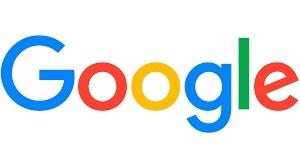 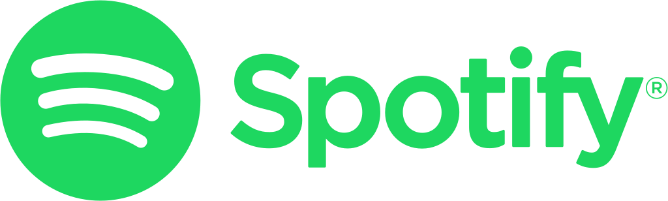 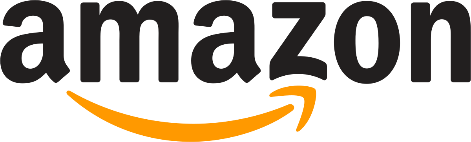 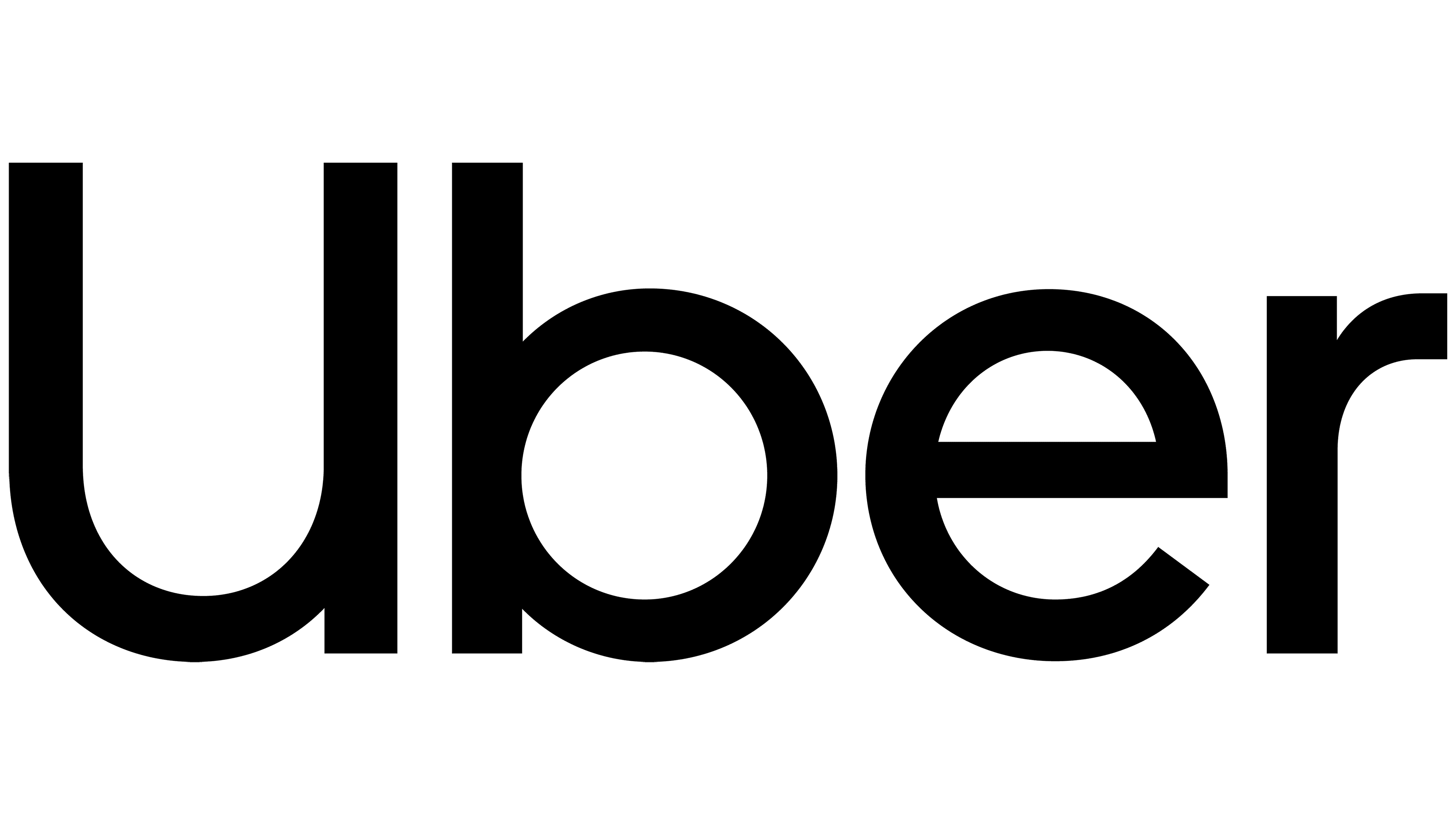 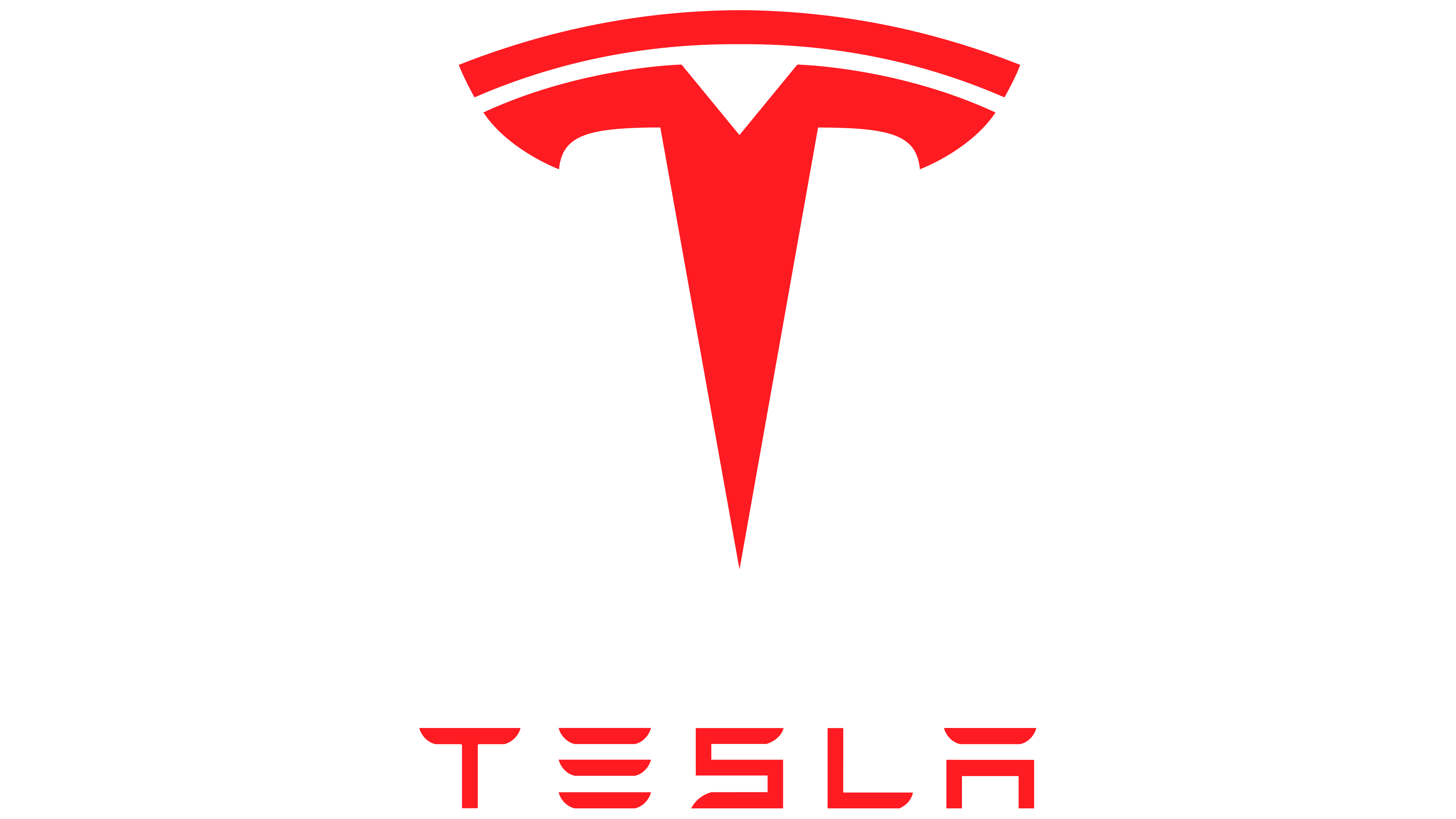 2. Digital business models and classifications.
2.2 Types of digital business model
Ecosystem modelEcosystem orchestrators, like Amazon and Google, are those companies that offer customers different services on different platforms; this model also includes those companies that use or supply the ecosystem.
Subscription modelThe use of the service offered by the company requires a subscription on the part of the customer (monthly, annual, etc.).
On-Demand modelThis system allows the customer to pay to “rent” or use a virtual product or a service for a certain amount of time.
Access-Over-Ownership modelSimilar to the previous one, but, in this case, you pay for a physical product (like renting a car or an apartment).
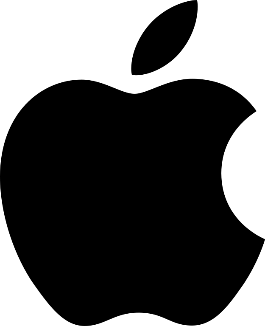 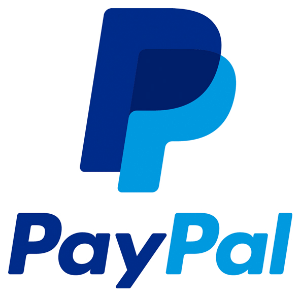 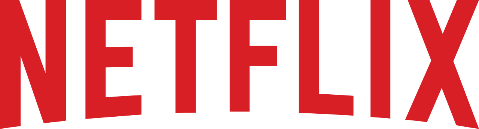 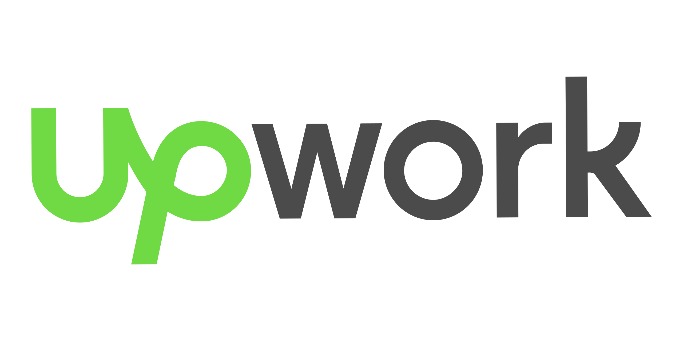 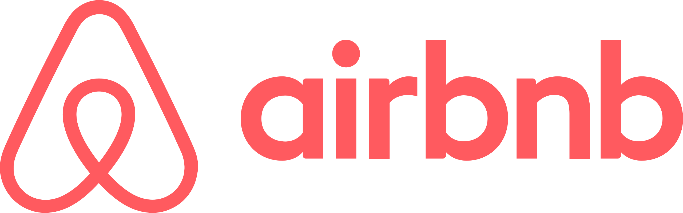 Summing up
A digital business model is based on digital technologies and channels
The corporate culture is less hierarchical and promote innovation
There are several types of digital business models from which you can choose
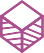 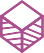 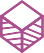 It is also possible to mix different business models’ types
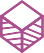 3. Internationalization.
3.1 The process of internationalization
Internationalization is that process of commercial expansion that aims to broaden a company's operational horizons and expand its presence beyond its national borders.
It is therefore the possibility of seeking and exploiting markets outside the national context to make more profit from the sale of goods and services.
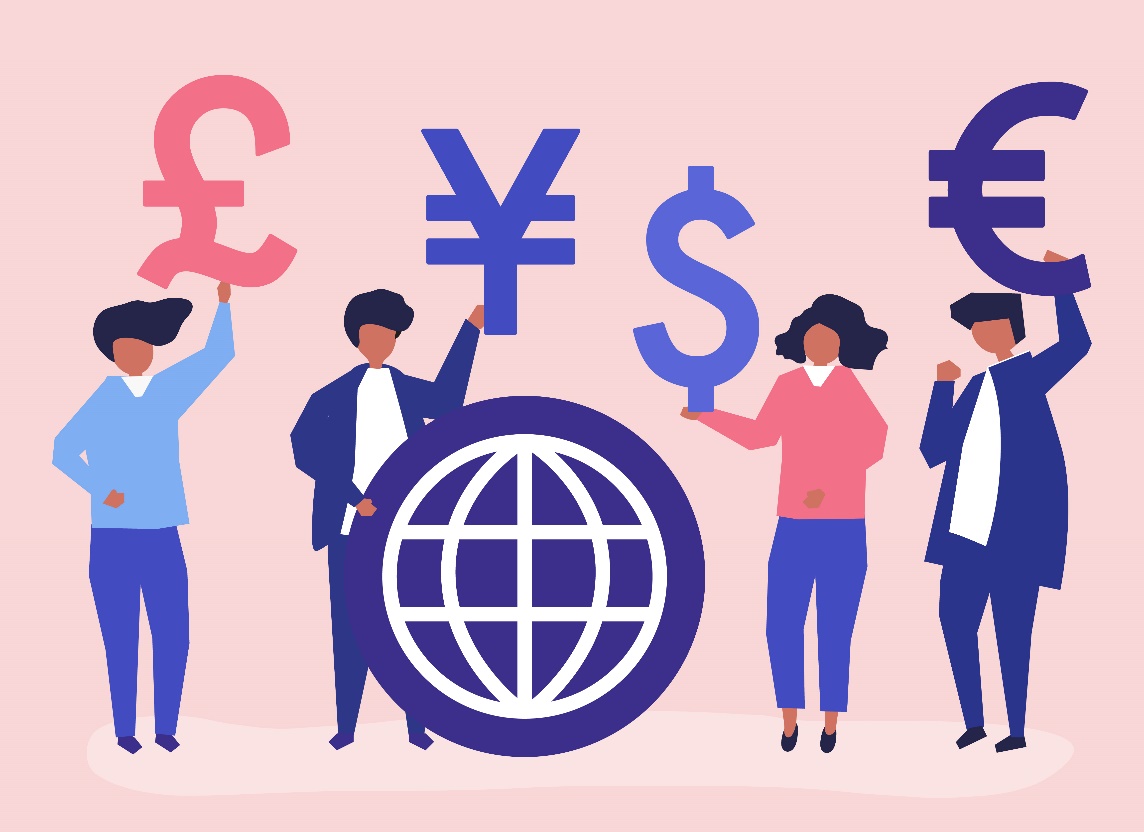 Expanding a business to a foreign market can be hindered by different technical or cultural factors: thorough prior research is essential.
3. Internationalization.
3.2 Opportunities and risks of internationalization
In today's globalized and digitized market, there are fewer obstacles to internationalization than in the past. The possibilities of access to foreign markets have also increased for small and medium-sized enterprises. Opening up to international markets can benefit both companies with good and poor national performance.
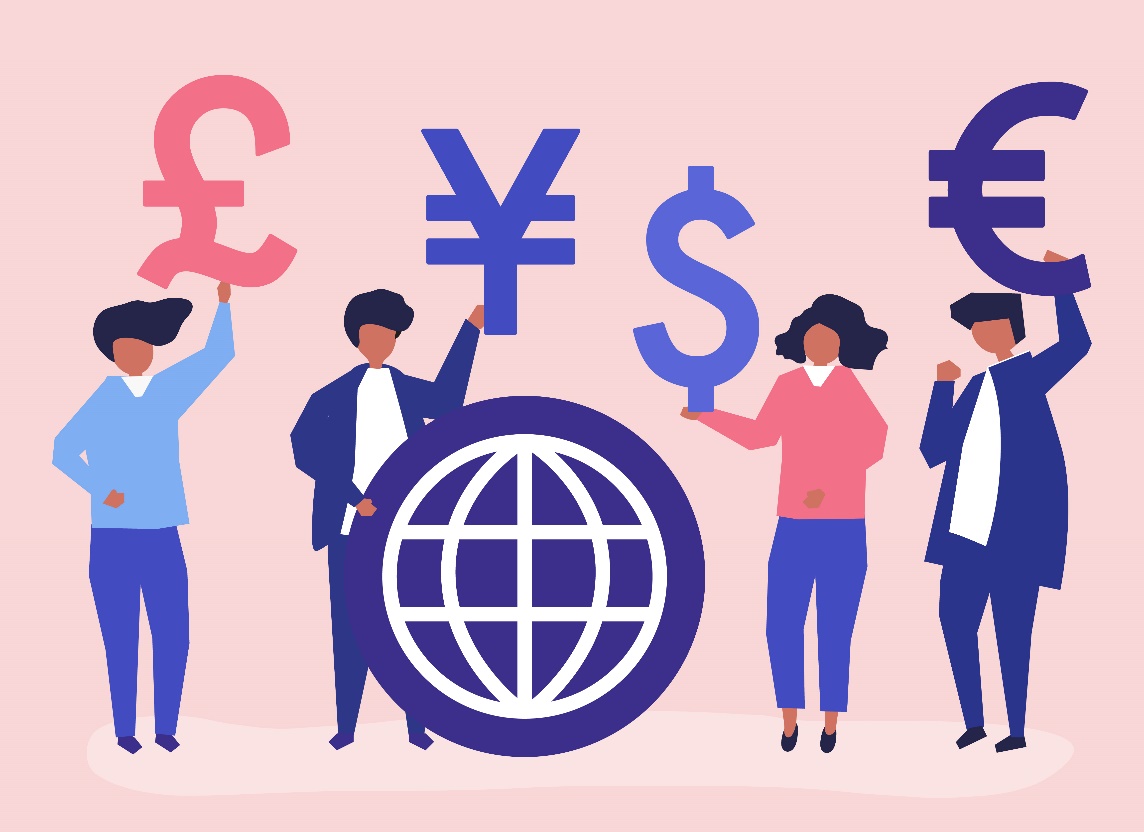 In the first case, instead of facing national competition from stronger companies, one can look for new markets with greater possibilities for growth. In the second case, on the other hand, in addition to increased revenues due to international presence, benefits also arise from increased visibility in the national market and customer fidelization.
3. Internationalization.
3.2 Opportunities and risks of internationalization
Country risk: the geopolitical situation of foreign states (possible internal tensions may destabilize trade policies) and the different regulatory framework;
Technical risk: the specific characteristics of the product may not comply with current regulations or may not be suitable in other territories (for example, different types of sockets);
Market risk: the need to adapt products to the new market and customerdemands.
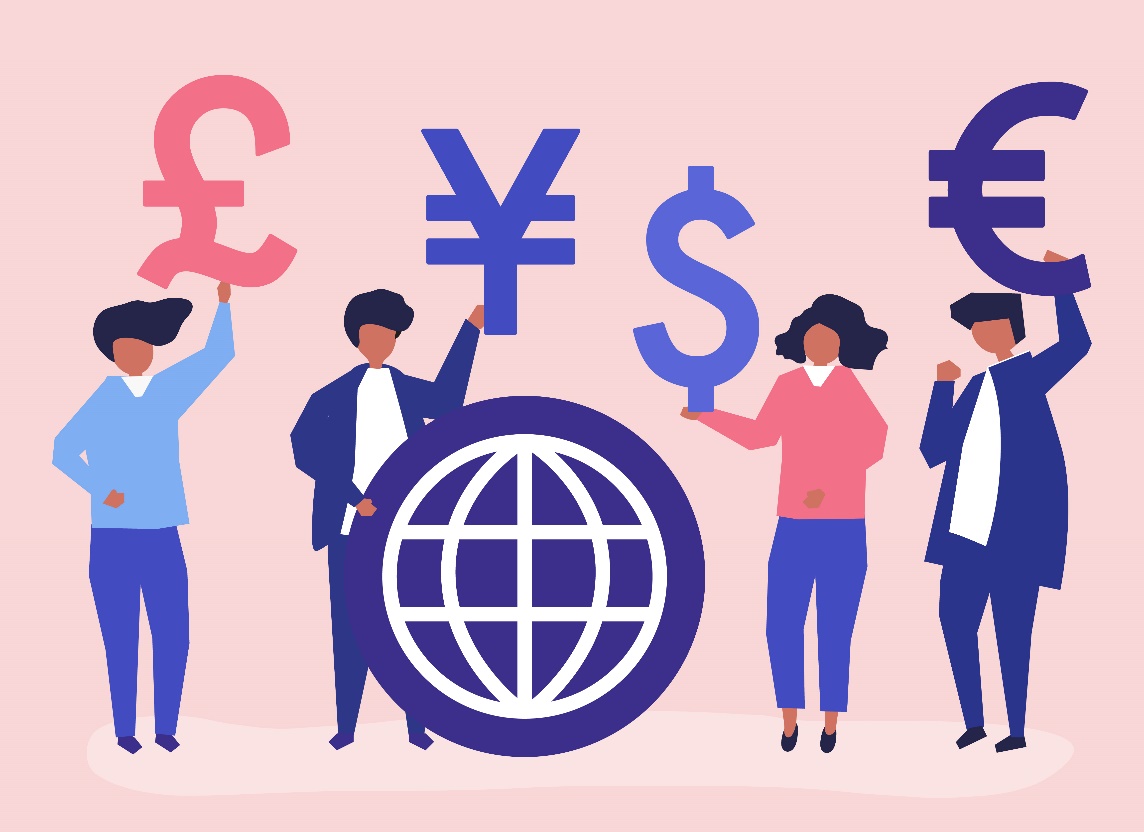 These risks can be minimized by careful research prior to business expansion into the foreign market and good strategic planning.
In particular, one should find out about the political situation, the laws of the country and the lifestyle, habits and culture of the population.
3. Internationalization.
3.3 Internationalization strategies: product customization
Internationalization strategies can be classified according to the level of product customization and according to the type of foreign presence of the company.
Multi-domestic strategy: the company customizes its product and service offering for each country in which it operates (this requires in-depth knowledge of the local market).
Global strategy: the company offers the same product or service in all the countries in which it operates, exploiting economies of scale to have a low-cost structure strategy.
Transnational strategy: the company implements slight modifications to productsin different countries, but exploiting economies of scale; it is a middle waybetween the multi-domestic and the global strategy.
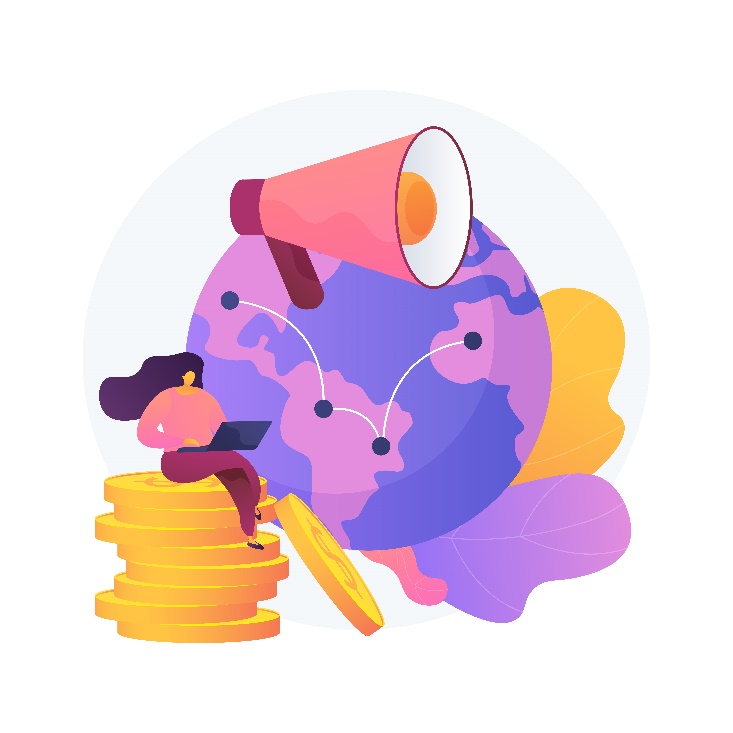 3. Internationalization.
3.3 Internationalization strategies: foreign presence
Internationalization strategies can be classified according to the level of product customization and according to the type of foreign presence of the company.
Exportation: the export of products can be     - indirect → when the company takes its products abroad via third-party companies;     - direct → when the company is responsible for exporting its own products.Responsibility for exporting also involves taking care of all the bureaucratic and legal paperwork, finding customers and managing the marketing campaign in thenew market.
Establish a production point: settling in the new country in this way can beparticularly complex and expensive, but it generates more benefits in thelong run.
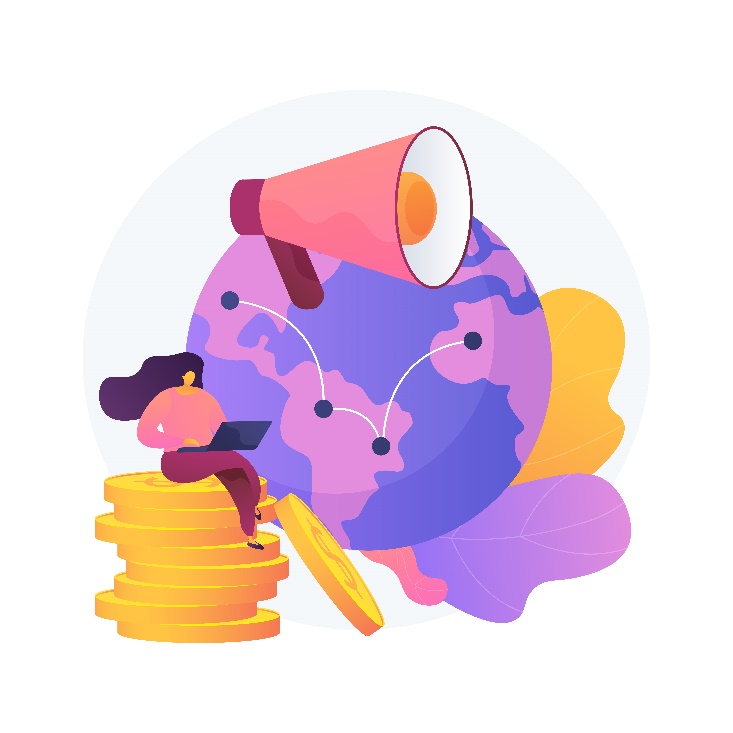 3. Internationalization.
3.3 Internationalization strategies: foreign presence
Contractual Agreements: these are based on contracts and agreements with companies inother countries in order to bring the brand to the new country and target market.These agreements can be:     - licenses → the licensing company grants rights such as trademarks and production and marketing permits;     - international franchises → the franchising company grants already established production and marketing systems.
Direct investment: setting up subsidiaries abroad so that you can establishyourself in the target country without resorting to agreements with foreignpartners.
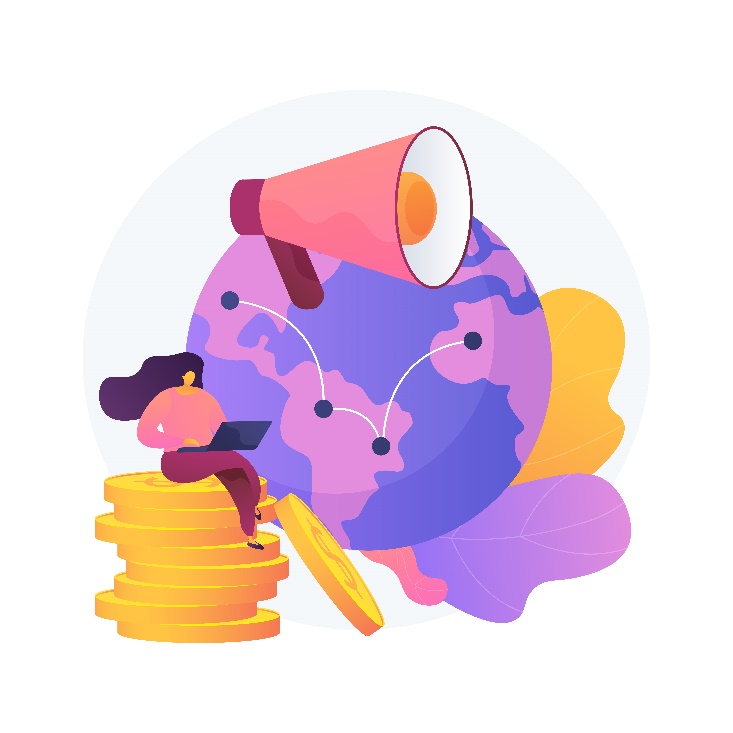 Summing up
Internationalization is a process of commercial expansion
Today there are fewer obstacles to internationalization than in the past
The risks can be minimized by careful research and good strategic planning
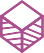 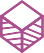 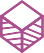 There are different types of internationalization strategies
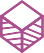 4. Recommendations and Tips. Do’s and Don’ts
4.1 General tips
Research
Research, research, research. Find all the information you need, from politics and law to the market and culture of the target country. 
Study the competition
Observe competitors and their business models to understand how companies meet their customers' needs and with what value propositions, but also how to position yourself within the market.
Be flexible
It is very likely that when opening up to a new market, the product has to be adapted to the new customer segments needs. Be prepared to make various adjustments not only in your product and service offering, but also in your marketing campaigns and business model.
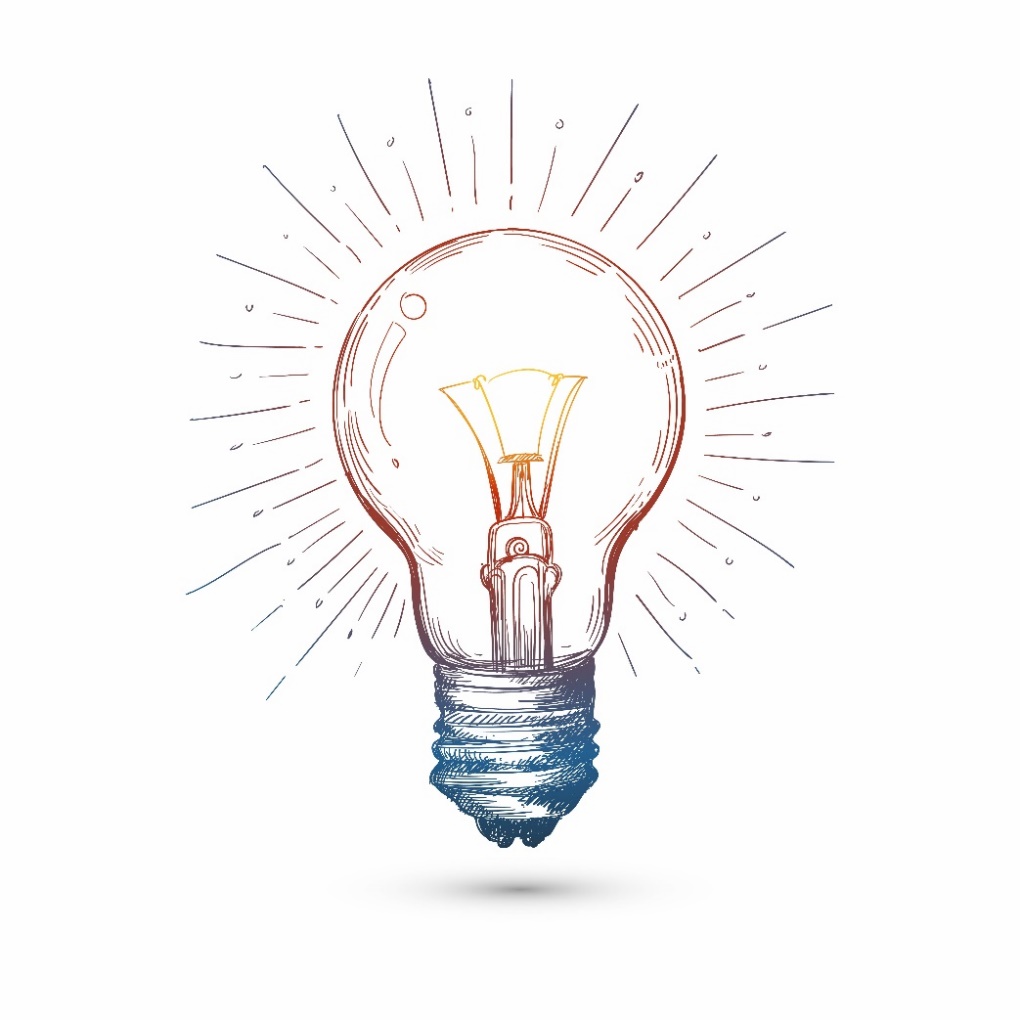 4. Recommendations and Tips. Do's and Don'ts
4.2 Do’s and Don’ts
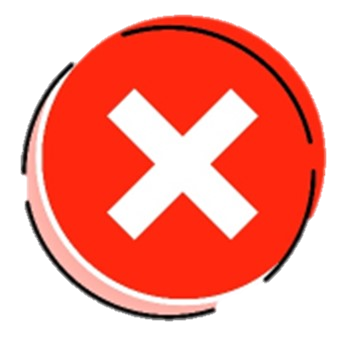 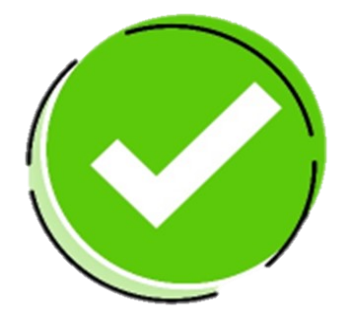 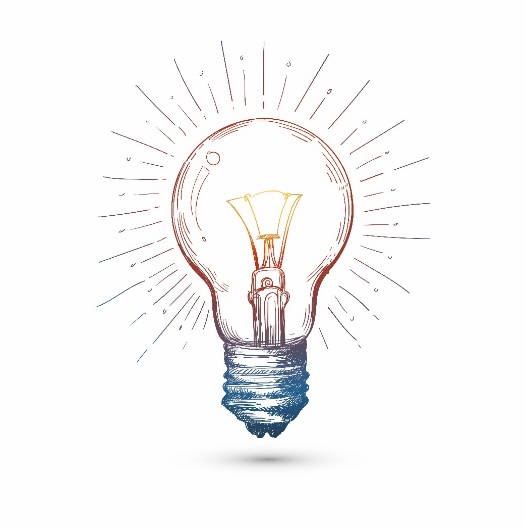 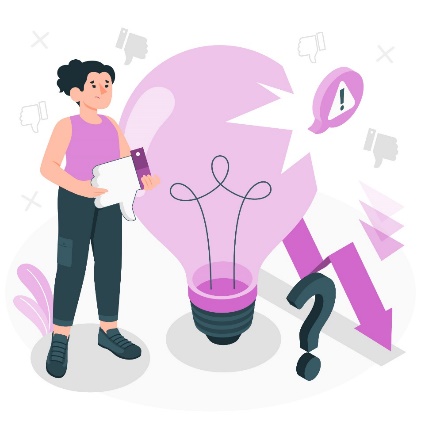 Summing up
It is advisable to research, study the competition and be flexible
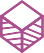 Thank you!